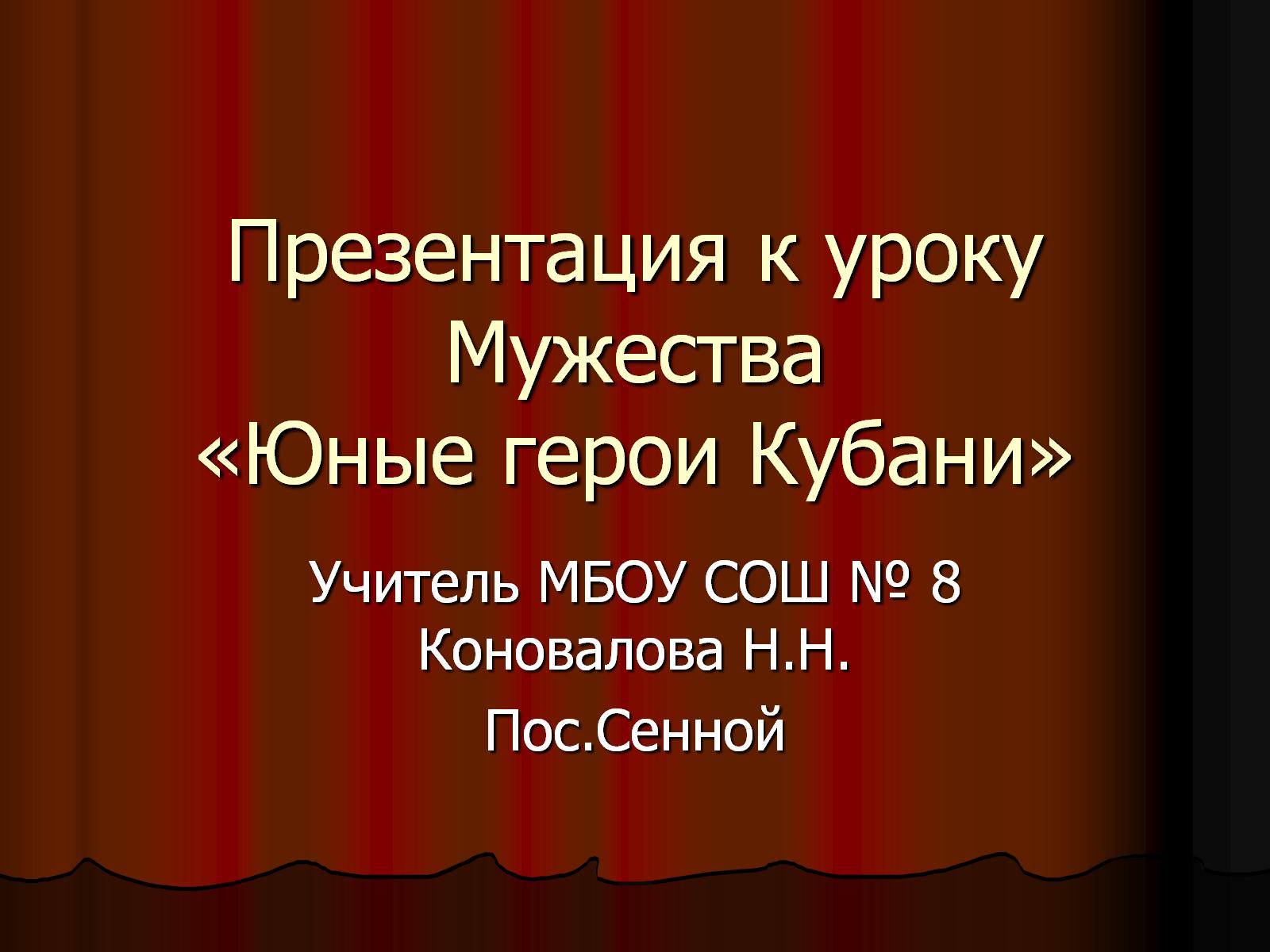 Презентация к уроку Мужества«Юные герои Кубани»
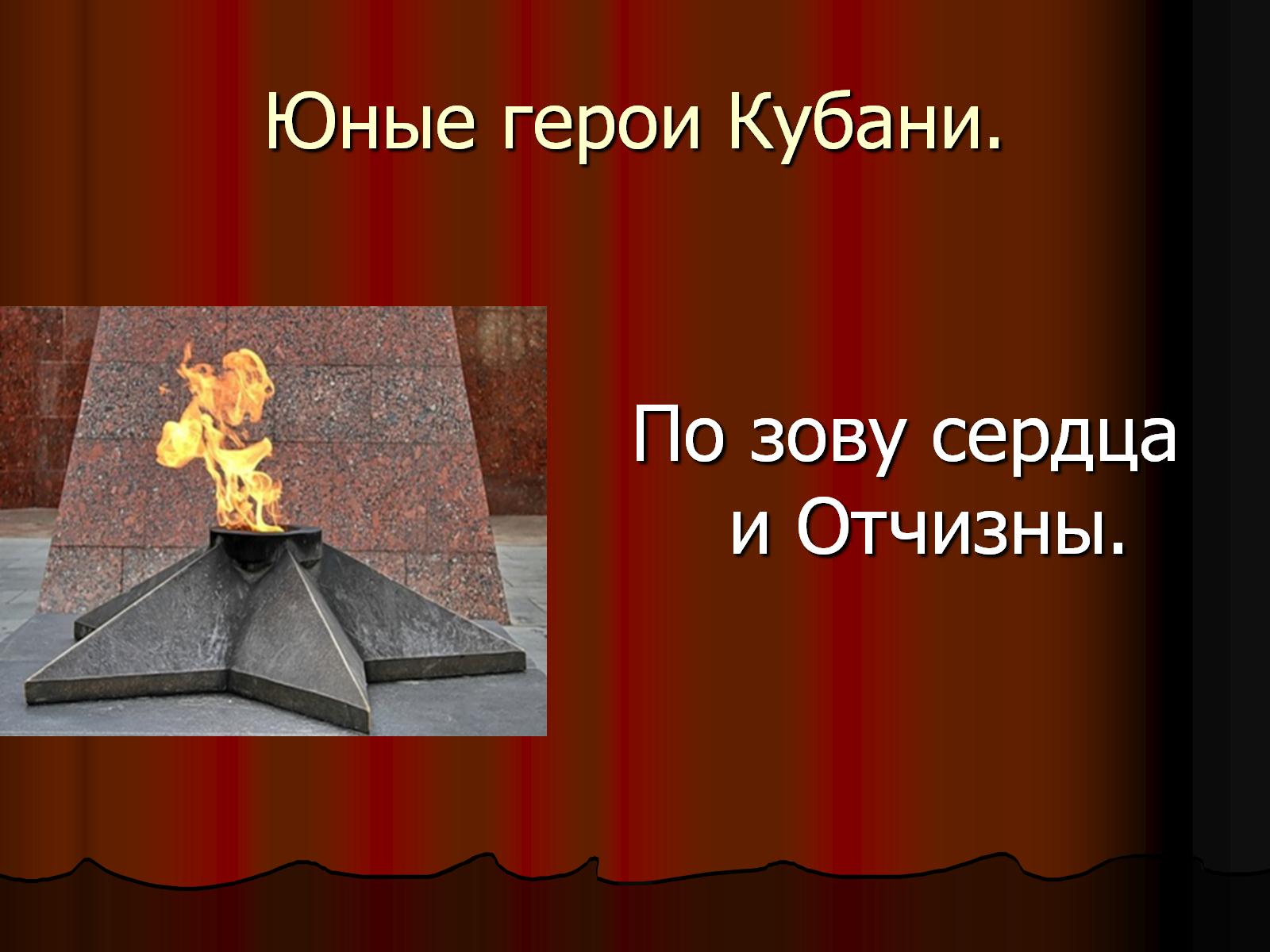 Юные герои Кубани.
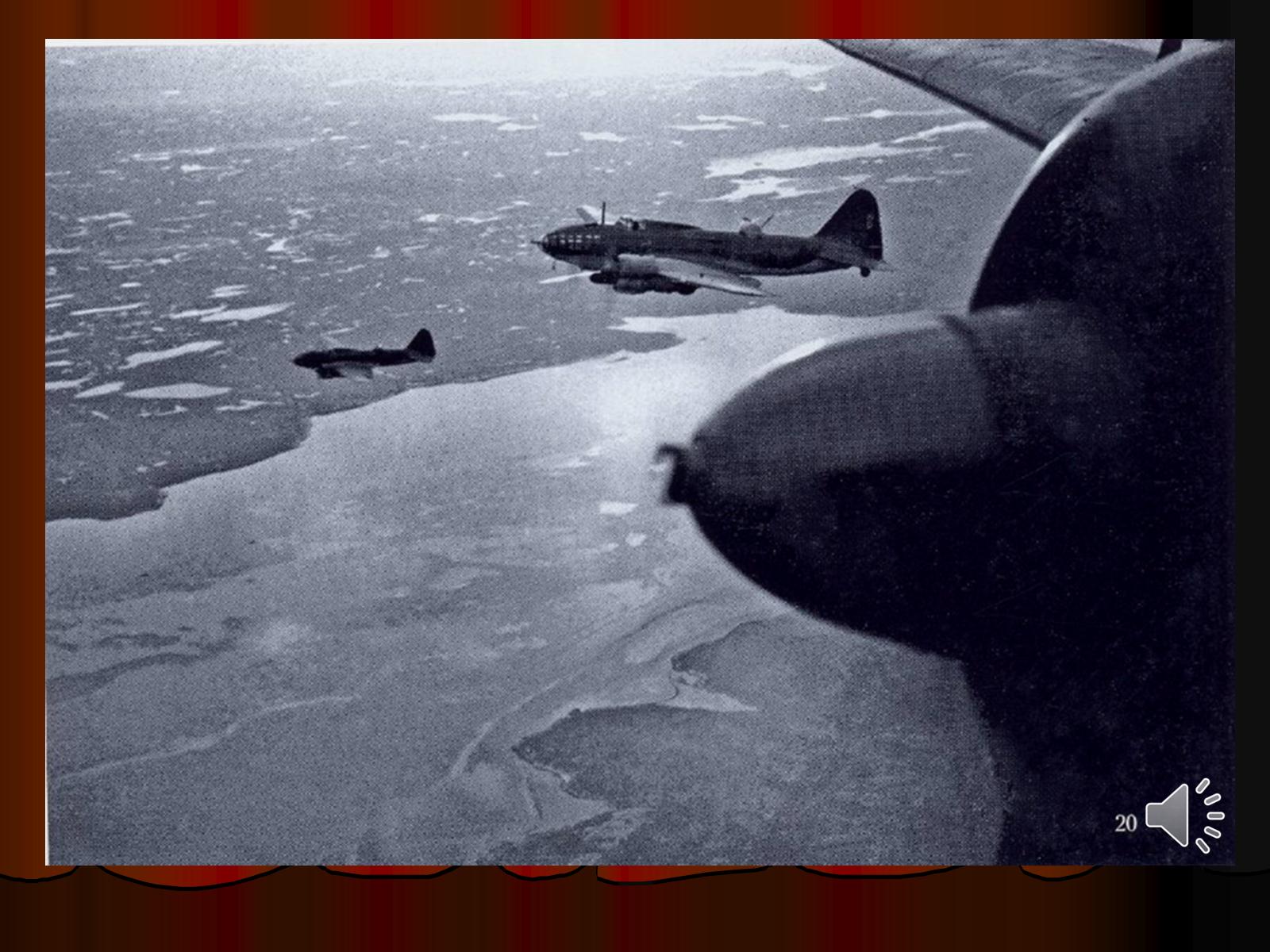 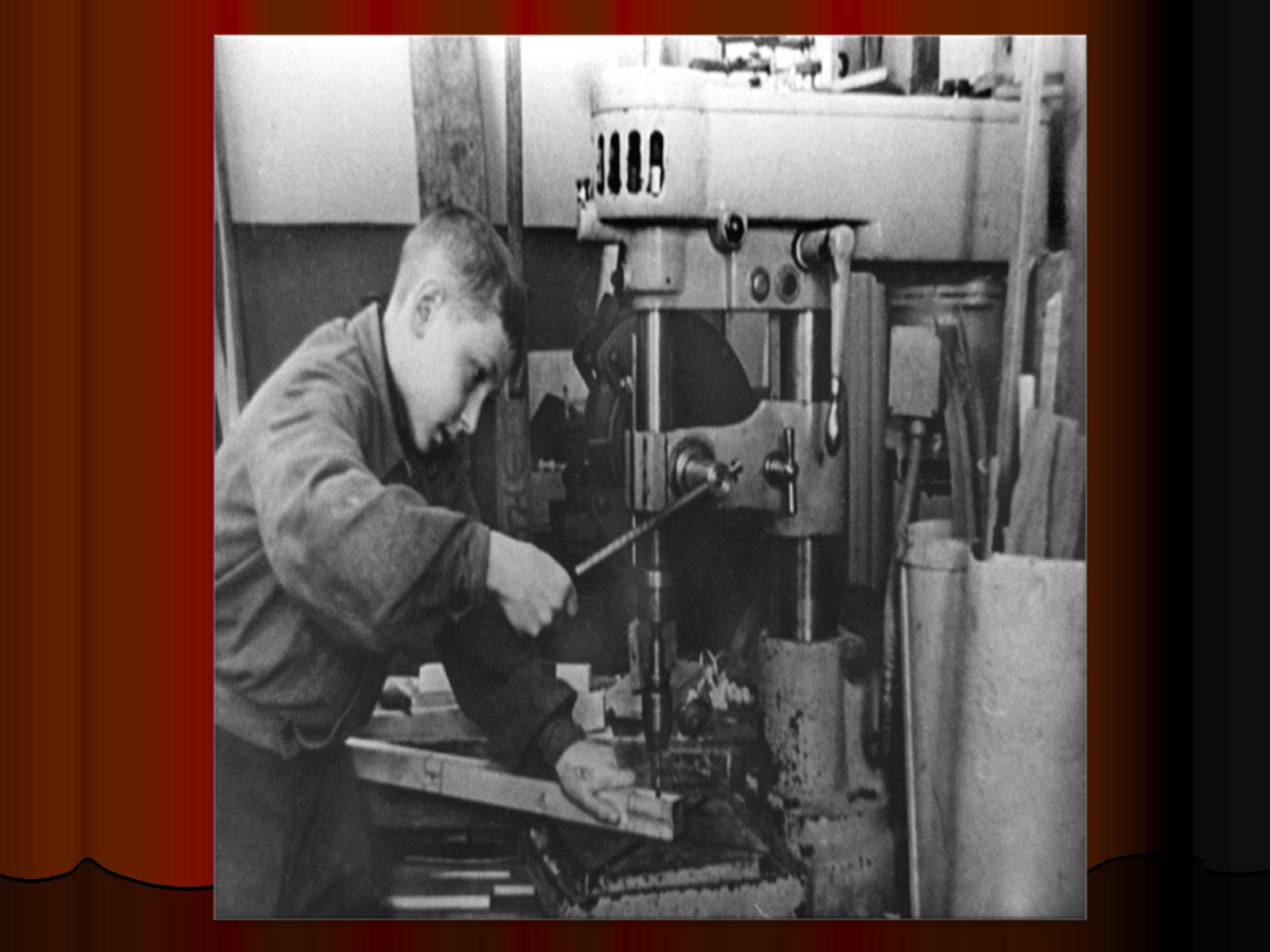 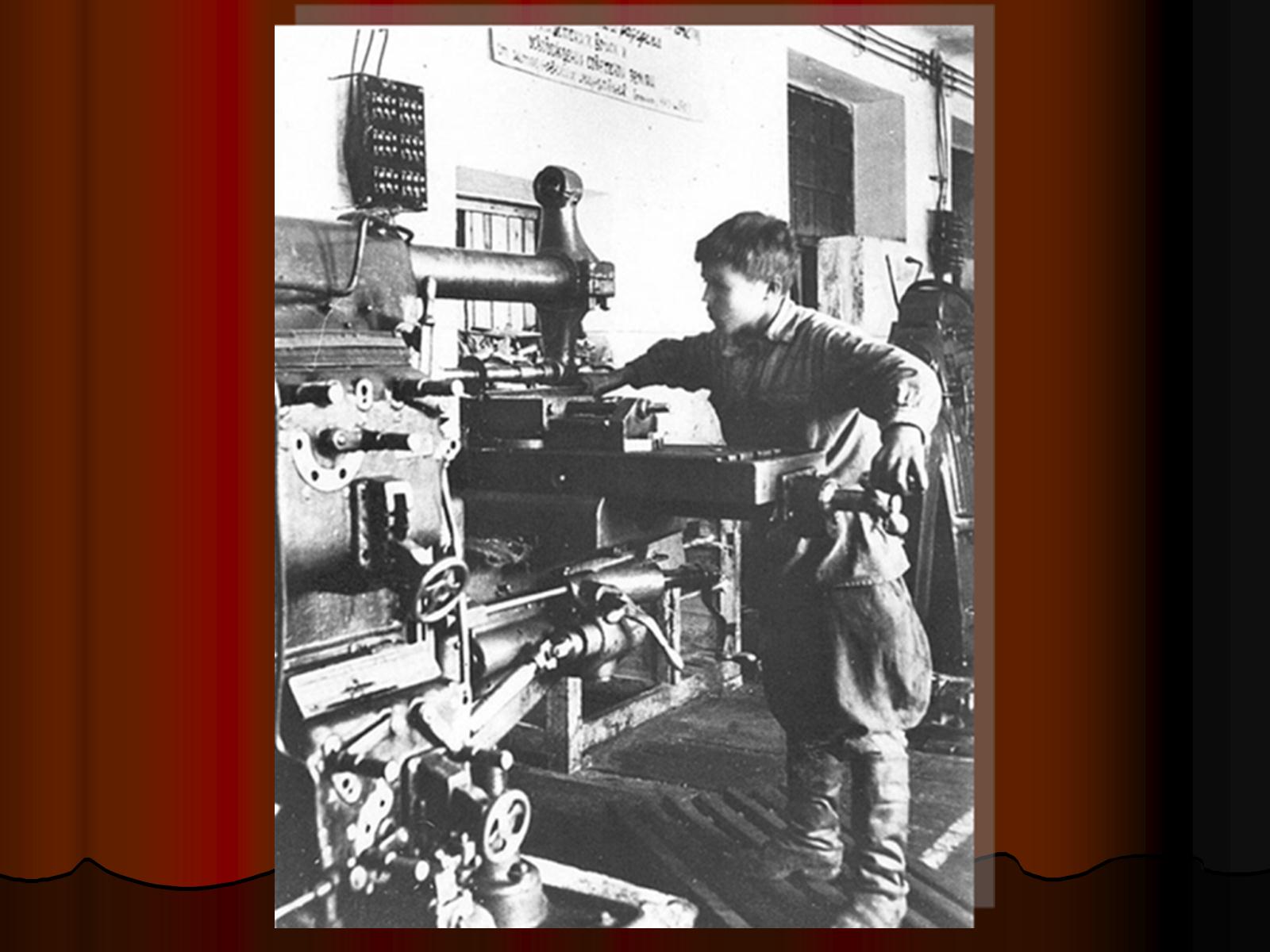 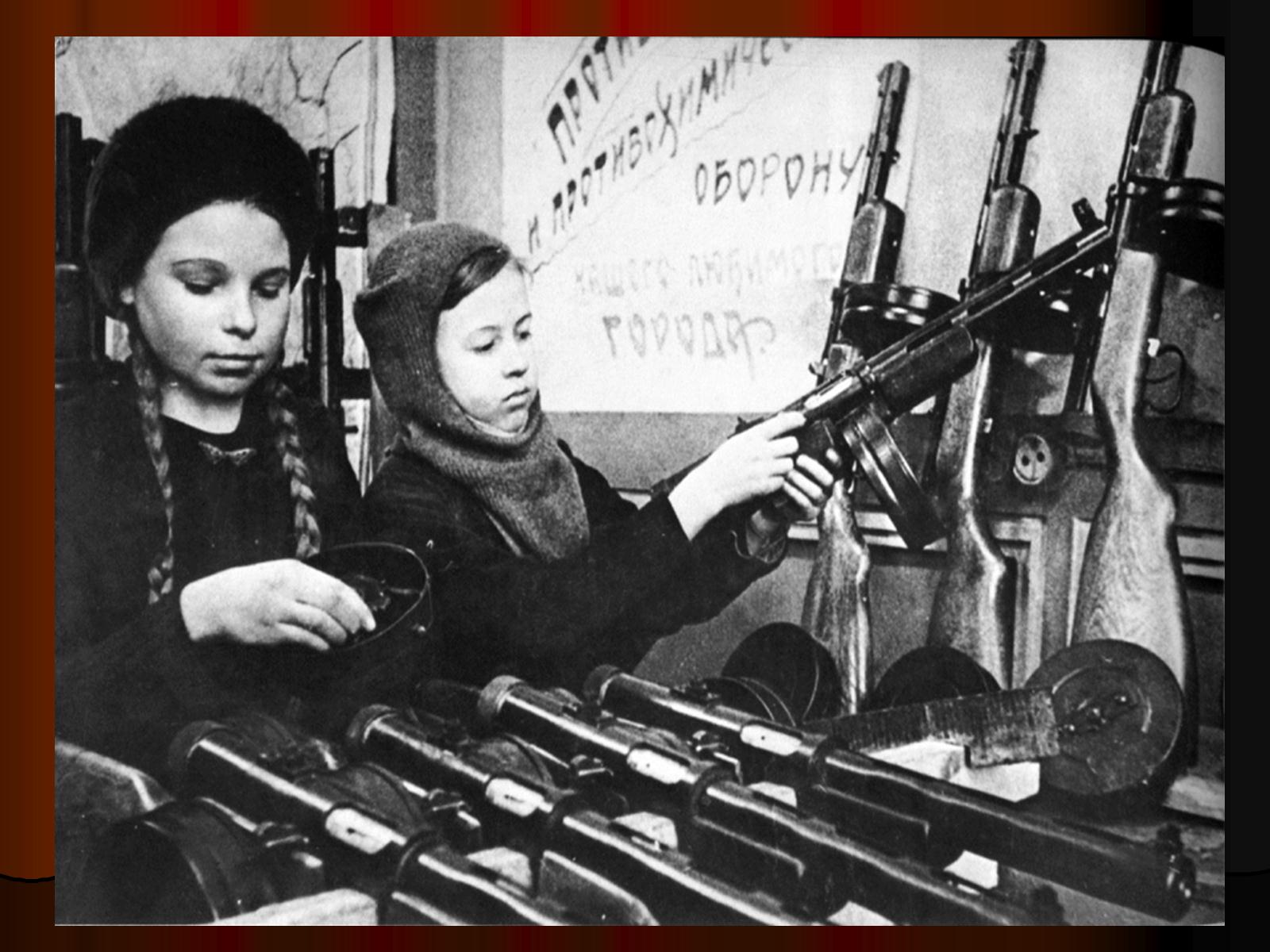 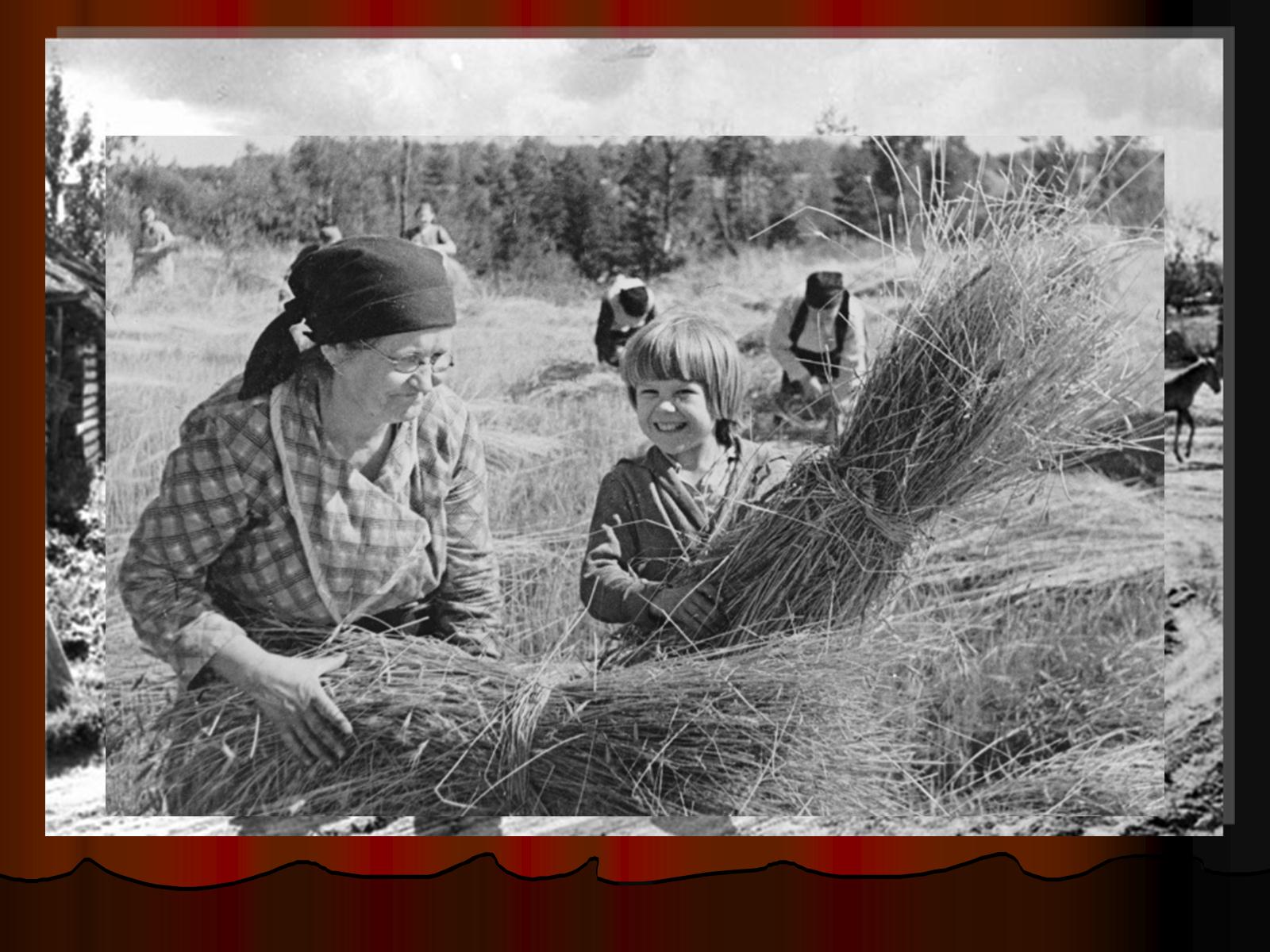 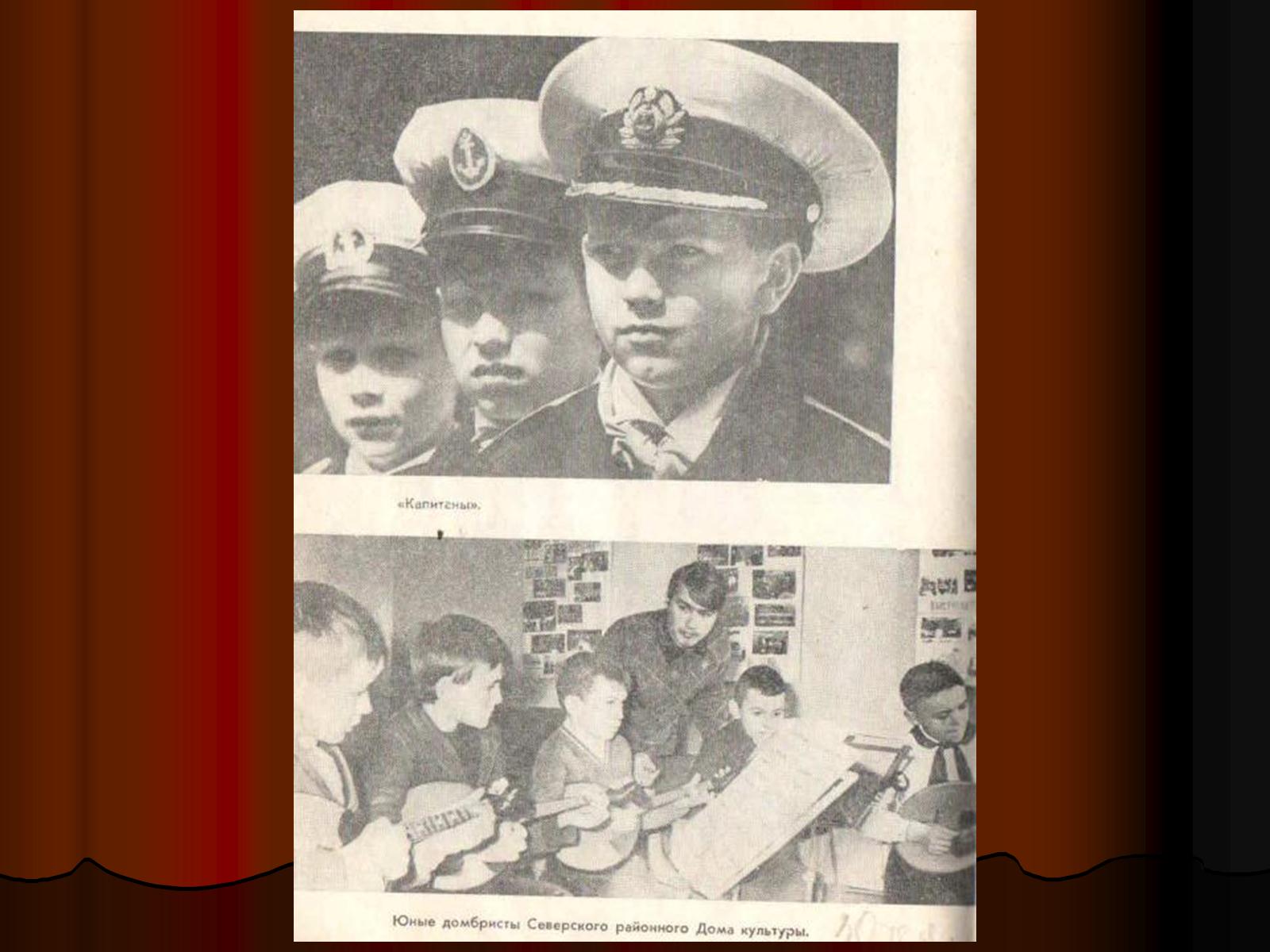 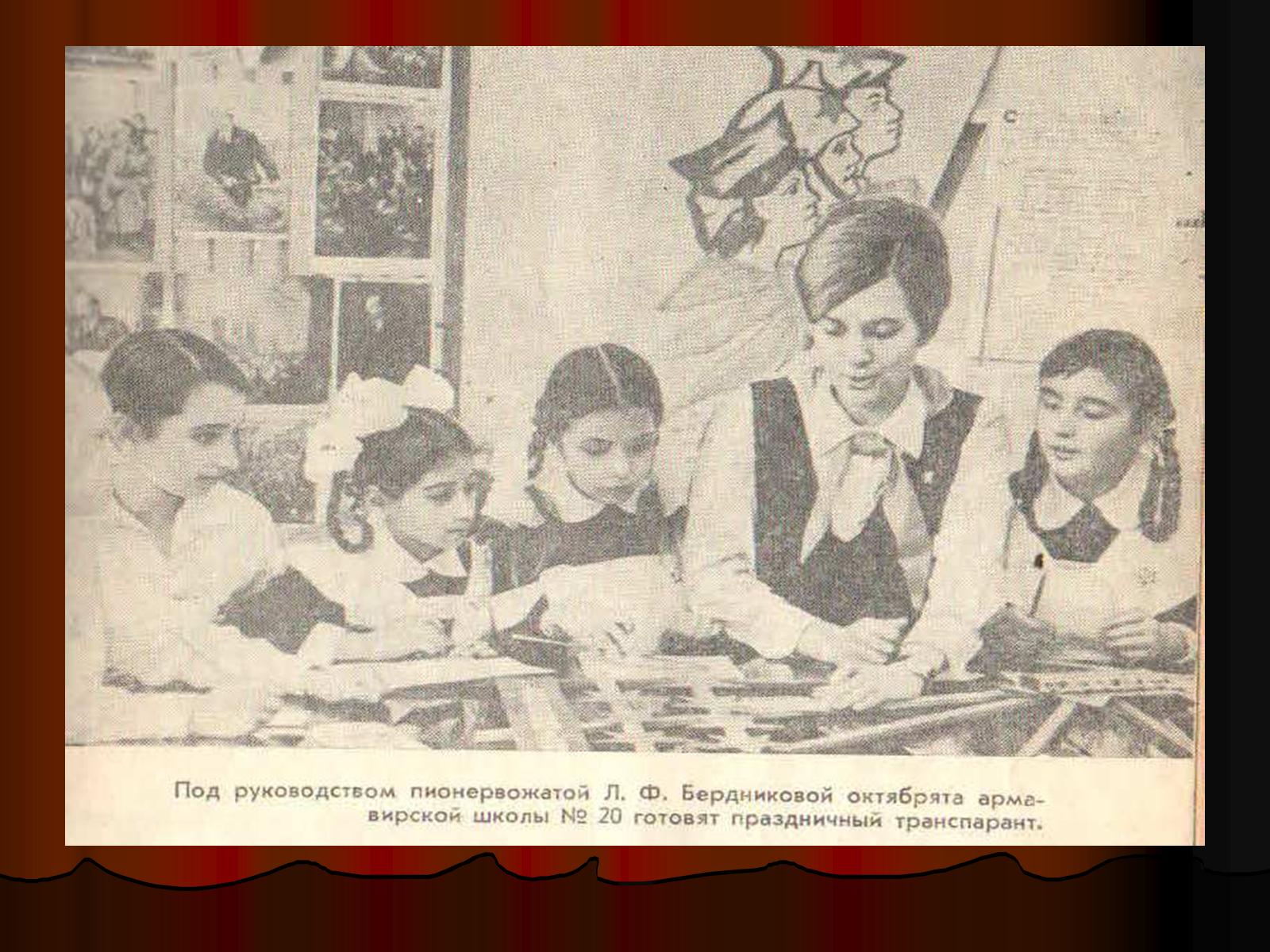 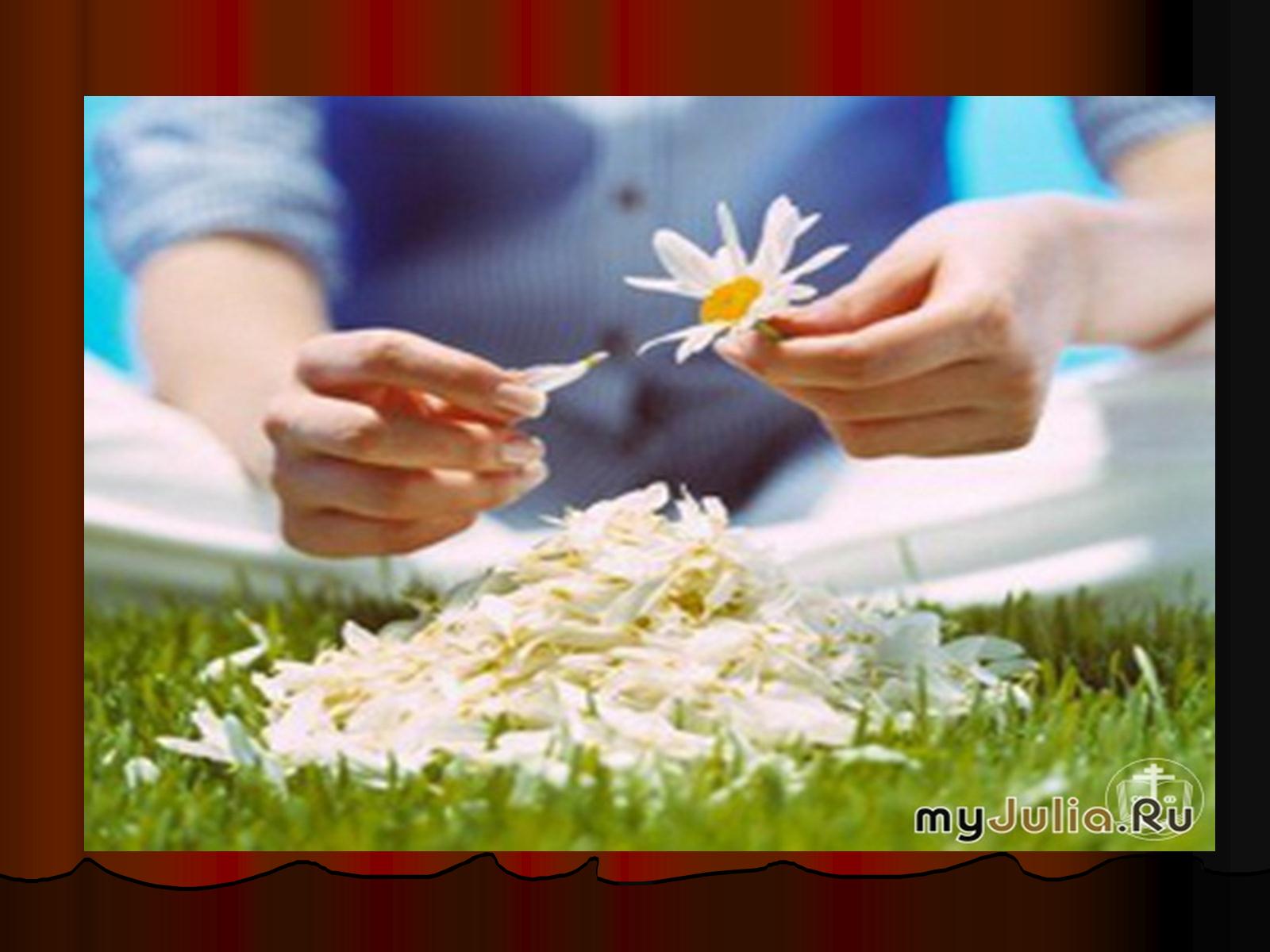 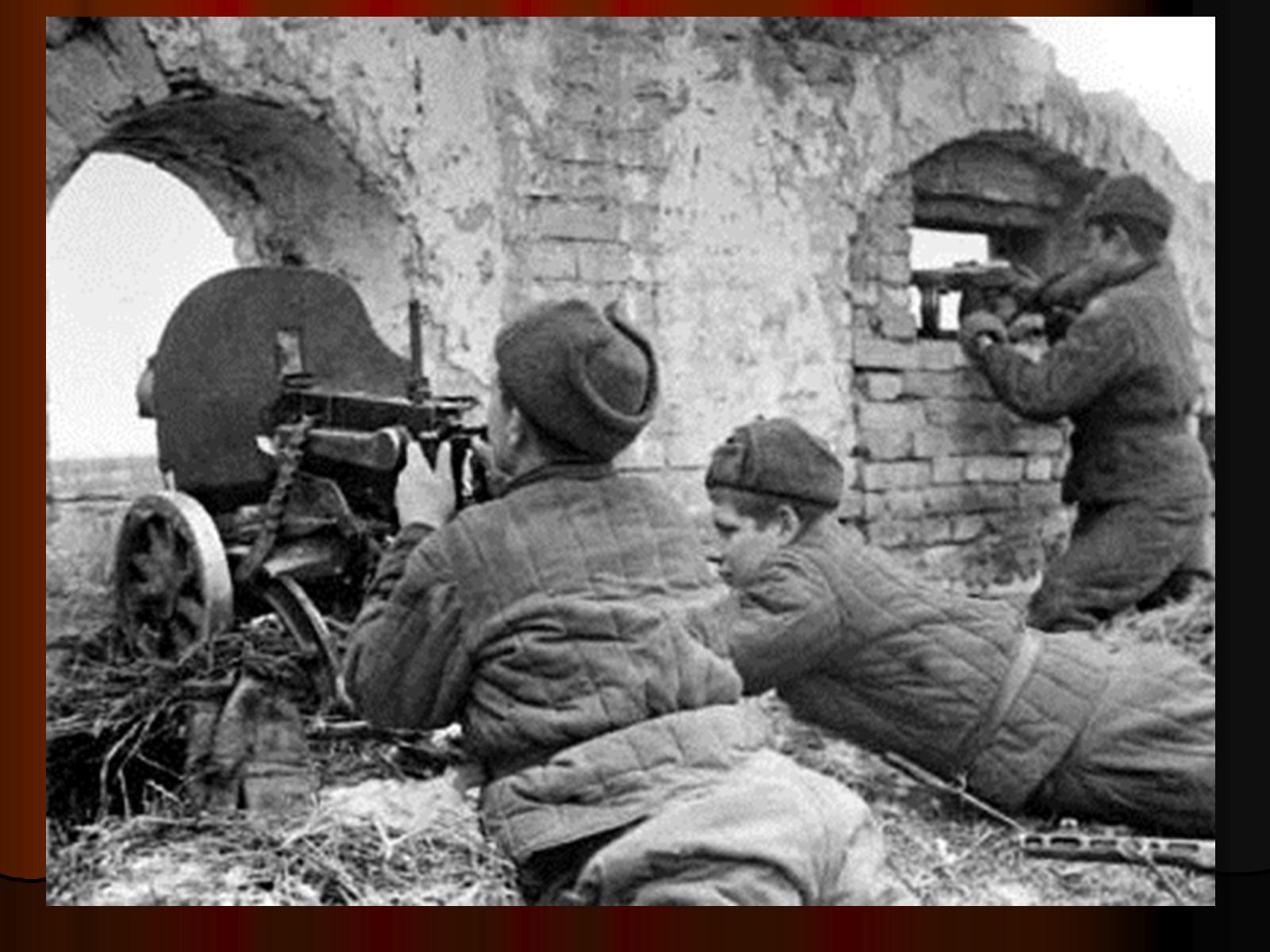 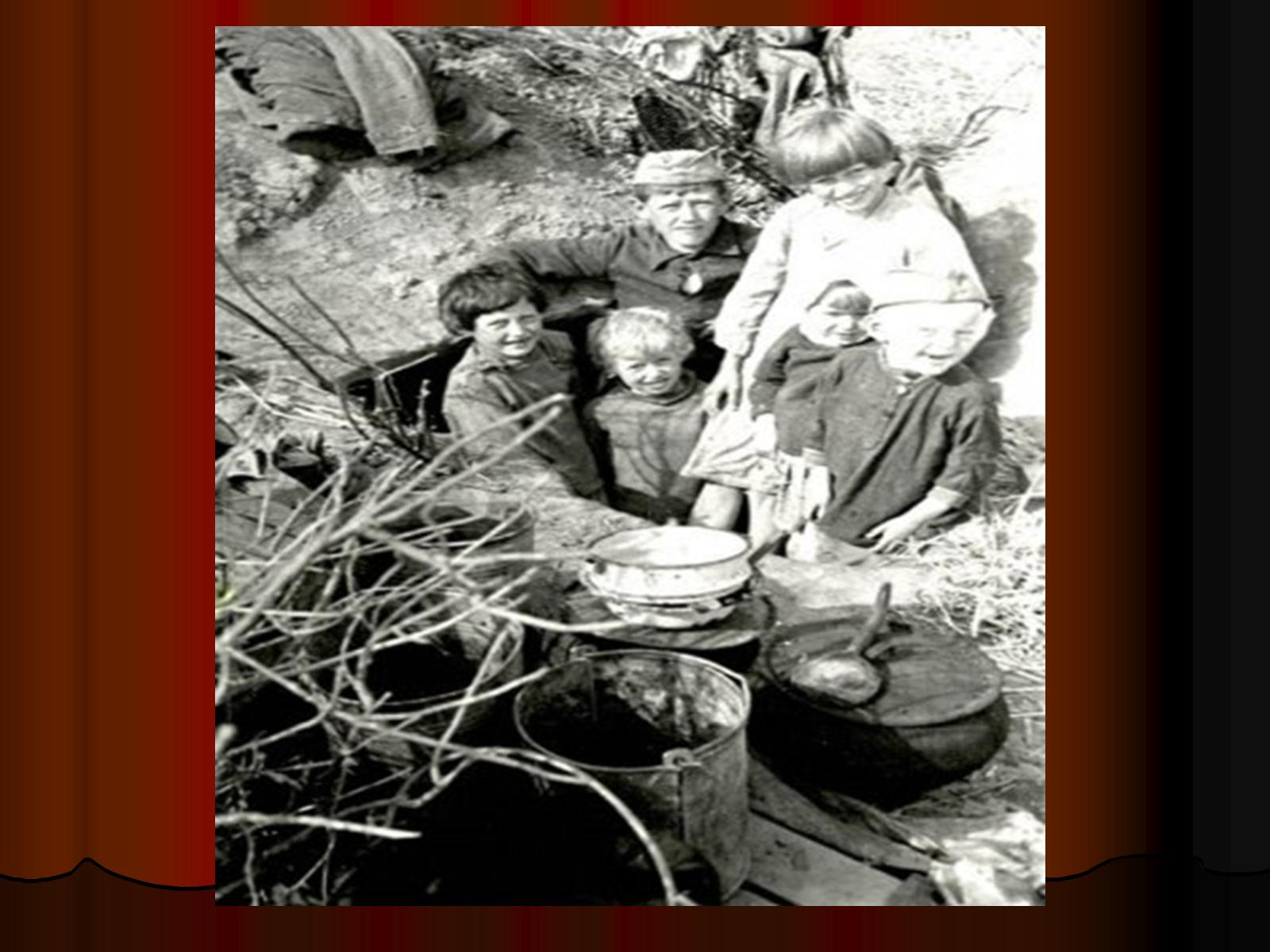